
If redshifts of galaxy velocities                               are corrected for cosmic dust

Dark matter does not exist
Thomas Prevenslik
QED Radiations
Hong Kong and Berlin
1
BIT’s 7th Annual World Congress of Nano Science & Technology – Fukuoka, October  24-26, 2017
[Speaker Notes: Enter speaker notes here.]
Preface
Nanoscience as the science of the very small and the search for dark matter in the Universe may appear to be unrelated, but find commonality in NPs 
NPs = nanoparticles 

In nanoscience, NPs are thought to conserve heat by increasing in temperature

 But the Planck law of QM requires  the heat capacity of the quantum sized NPs to vanish  no temperature increase

QM = quantum mechanics
2
BIT’s 7th Annual World Congress of Nano Science & Technology – Fukuoka, October  24-26, 2017
History
In 1926, Hubble discovered the Universe was expanding based on velocity measurements inferred from Doppler redshifts of light from recessing galaxies. 

But cosmic dust NPs permeate the Universe.

As the galaxy light travels to the Earth it interacts            with cosmic dust matter

Astronomers assumed the light-matter interaction followed classical physics that today has led to dark matter

But if QM is assumed, no dark matter
3
BIT’s 7th Annual World Congress of Nano Science & Technology – Fukuoka, October  24-26, 2017
Introduction
Dark matter has a long history

In the 1930’s,

The Milky Way was found to rotate faster than expected suggesting dark matter was present to explain spiral shape, and

To keep the Coma cluster of galaxies together, the mass           of dark matter would have to be much higher than visible matter

Similar to Hubble, early velocity measurements of galaxies were based on redshift of optical wavelengths
4
BIT’s 7th Annual World Congress of Nano Science & Technology – Fukuoka, October  24-26, 2017
Since 1950, the computation of rotation curves became vogue after the radio astronomy discovery [4] of the 21 cm line of neutral hydrogen atoms. Unlike optical redshifts based on emission wavelengths, radio redshifts are determined from the frequencies of thermal emission. 
In the 1970’s, rotation curves based on both optical and radio redshifts were resolved [5] for the M31 spiral galaxy by assuming the presence of invisible mass thereby marking the beginning of the modern search for dark matter. 
Today, scientists generally agree that dark matter is invisible having about 5-times the mass of ordinary matter, but what it is and how it was formed has remained a mystery. Many dark matter dark matter theories are proposed. dark matter may not exist.
Introduction (cont’d)
In 1950, the radio astronomy discovery of the 21 cm line of neutral hydrogen atoms based on temperature fluctuations                supported dark matter 

In the 1970’s, Vera Rubin confirmed dark matter                    for the M31 spiral galaxy

Scientists generally agree that dark matter is invisible having about 5-times the mass of ordinary matter, but what it is and how it was formed has remained a mystery.
5
BIT’s 7th Annual World Congress of Nano Science & Technology – Fukuoka, October  24-26, 2017
QM v. Classical Physics
Classical physics allows quantum sized dust NPs and neutral hydrogen atoms to fluctuate in temperature

QM forbids temperature fluctuations as atom heat capacities vanish  conservation of galaxy photons by                  non-thermal mechanisms 

 NPs: The galaxy photon is conserved by              redshifted optical emission,
  Hydrogen atoms: The galaxy photon is conserved by optical emission of the 21 cm line. 

QM requires optical telescopes and rejects radio telescopes using temperature fluctuations for 21 cm line
6
BIT’s 7th Annual World Congress of Nano Science & Technology – Fukuoka, October  24-26, 2017
Proposal
Dark matter is not a physical property of the Universe that can be discovered by experiment and only exists because optical redshifts were not corrected for cosmic dust. 

Radio redshifts of the 21 cm line based on fluctuating temperatures have no meaning by QM                            are excluded from this talk
7
BIT’s 7th Annual World Congress of Nano Science & Technology – Fukuoka, October  24-26, 2017
Optical Redshift
Measured redshift
V  = wavelength increment of galaxy recession
D = wavelength increment of cosmic dust
ZV = V/ recession redshift 
ZD = D/ cosmic dust redshift
8
BIT’s 7th Annual World Congress of Nano Science & Technology – Fukuoka, October  24-26, 2017
Heat Capacity
NPs
Classical physics (dotted lines) allows NP atoms for any EM confinement                          to always have kT heat capacity. 
QM requires heat capacity of NPs <  kT at high EM confinement.
How do NPs provide EM confinement < 0.1 microns?
9
BIT’s 7th Annual World Congress of Nano Science & Technology – Fukuoka, October  24-26, 2017
EM Confinement
EM confinement of atoms in cosmic dust is a natural consequence of high S/V ratios of NPs

S/V = surface-to-volume

   Almost all of the galaxy photon energy is therefore deposited in the NP surface

NP atoms are momentarily placed under EM confinement.

 Since the NPs are submicron, the EM confinement is also submicron and the heat capacity vanishes.
10
BIT’s 7th Annual World Congress of Nano Science & Technology – Fukuoka, October  24-26, 2017
Simple QED
Simple QED proposed to conserve the heat from absorbed galaxy light under EM confinement is far simpler 

Briefly stated:

Under the QM restriction that the heat capacity of the atom vanishes, the heat of galaxy light absorbed in  the NP surface creates standing EM radiation having half wavelength /2 = d, where d is the NP diameter
11
BIT’s 7th Annual World Congress of Nano Science & Technology – Fukuoka, October  24-26, 2017
Simple QED(Cont’d)
12
BIT’s 7th Annual World Congress of Nano Science & Technology – Fukuoka, October  24-26, 2017
Corrected Redshift
Ly- 
 = 0.1217 micron
H-
 = 0.656 micron
13
BIT’s 7th Annual World Congress of Nano Science & Technology – Fukuoka, October  24-26, 2017
Summary
In Cosmic Dust, simple QED redshifts the galaxy photon because QM precludes conservation by temperature.


Galaxy Photon  NP w/o heat capacity   Redshift Photon 


  






f = (c/n)/   / 2 = d    E = h f
Galaxy  Photon
()
/2
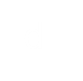 Redshift
Photon
(2nd)
High S/V ratios
No
Temperature
Change
14
BIT’s 7th Annual World Congress of Nano Science & Technology – Fukuoka, October  24-26, 2017
Discussions
Dark Matter


Accelerating Universe Expansion

Many others – see Paper on Web
15
BIT’s 7th Annual World Congress of Nano Science & Technology – Fukuoka, October  24-26, 2017
Dark Matter
In an edge-on view, the spiral galaxy M31 was thought to have a flat velocity profile while Newtonian mechanics suggests decreasing velocity with radius.



The dust redshift ZD is uniform along the radius because the galaxy illuminates about the same amount of cosmic dust NPs along the line-of-sight to the Earth


But the velocities inferred from dust redshift ZD  dwarf recession ZV redshifts, ZD > ZV giving the flat profile

Newtonian mechanics is valid if dust corrections are made
ZD >
ZV
ZD
ZV
16
BIT’s 7th Annual World Congress of Nano Science & Technology – Fukuoka, October  24-26, 2017
Accelerated Expansion
In 2001, SN was found brighter than it should gave been  accelerated Universe expansion. 
 


Redshift ZD > 0 means the SN appears further away,      Zmeas = ZV + ZD,  but is brighter because                            the SN is actually at Zmeas = ZV

Accelerating Universe is not physical, but rather an anomaly of redshift in cosmic dust.
ZV
ZD
17
BIT’s 7th Annual World Congress of Nano Science & Technology – Fukuoka, October  24-26, 2017
Conclusions
Cosmology by cosmic dust is not ground breaking theoretical work, but rather based on the long-forgotten Planck law of QM formulated over a century ago.

Simple QED may initiate a simpler cosmology to         explain astronomical observations. 

By refuting current theories for dark matter and Universe expansion, perhaps cosmology may return to Einstein’s once upon a time static and dynamic Universe.
18
BIT’s 7th Annual World Congress of Nano Science & Technology – Fukuoka, October  24-26, 2017
Questions & Papers
Email: nanoqed@gmail.com

     http://www.nanoqed.org
19
BIT’s 7th Annual World Congress of Nano Science & Technology – Fukuoka, October  24-26, 2017
[Speaker Notes: Enter speaker notes here.]